4th Current Business Issues 
in African Countries
2023
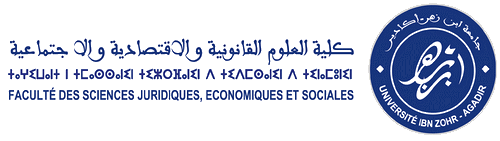 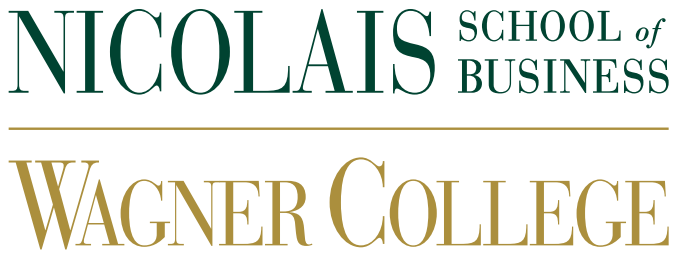 4th Current Business Issues in African Countries
LE MANAGEMENT ET LA RÉSILIENCE DES ORGANISATIONS AFRICAINES EN TEMPS DE CRISE
ÉTUDE DE L’ADÉQUATION DE L’INNOVATION MANAGÉRIALE ET L’INNOVATION SOCIALE
STUDY OF THE ADEQUACY OF MANAGERIAL INNOVATION AND SOCIAL INNOVATION
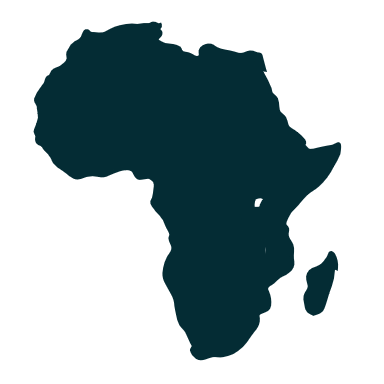 El Abidi Ayoub, Messaoudi Abdelaziz
Laboratoire de Recherche en Entreprenariat, Finance et Management des organisations (LAREFMO)
Faculté des sciences juridiques économiques e sociales -Université IBN Zohr- Maroc
April 27 – 28, 2023                 WWW.CBIAC.NET
PLAN
5/3/2023
2
INTRODUCTION
CONTEXTE GÉNÉRAL ET PROBLÉMATIQUE DE LA RECHERCHE
Les études sur l'innovation sont apparues comme un domaine de recherche, tandis que de nombreux projets de recherche visaient à générer des connaissances fiables et systématiques sur la manière d'influencer l'innovation et d'exploiter pleinement ses effets (Fagerberg et al., 2013).
L’innovation managériale est motivée par la prise de conscience que l'innovation représente l'une des stratégies les plus importantes et les plus durables, qui permet d'accroître les performances et la réussite économique (Le Bas et al., 2015).
L’innovation sociale introduit une vision plus inclusive et démocratisant de l'innovation (Smith et Stirling, 2017).
CONTEXTE GÉNÉRAL ET PROBLÉMATIQUE DE LA RECHERCHE
Dans quelle mesure les fondements théoriques et conceptuels de l'innovation managériale et de l'innovation sociale présentent-ils des similitudes ?
APERÇU THÉORIQUE DES PRINCIPAUX CONCEPTS
INNOVATION MANAGÉRIALE
Les innovations dans les activités et les pratiques de gestion sont liées à des changements significatifs dans les facettes des règles et des routines par lesquelles le travail est effectué au sein des organisations (Birkinshaw et al., 2008).
Les innovations dans les structures organisationnelles sont celles qui influencent, modifient et améliorent la répartition des fonctions, des responsabilités, de l'obligation de rendre compte, des lignes de commandement et des flux d'informations (Armbruster et al., 2008).
L'innovation concerne les processus de gestion, tels que la planification stratégique, la budgétisation, la rémunération, la communication interne, la gestion des connaissances, etc. gestion des connaissances, entre autres (Hamel, 2007).
APERÇU THÉORIQUE DES PRINCIPAUX CONCEPTS
« [...] concerne les politiques de recrutement, l'affectation des ressources, la structuration des tâches, l'autorité et les récompenses »  (Daft, 1978, p. 197).
« [...] se réfère aux améliorations des techniques administratives et de l'organisation de l'activité économique »  (Teece, 1980, p. 464).
« [...] est tout programme, produit ou technique qui représente un écart significatif par rapport à l'état de l'art de la gestion au moment où il apparaît pour la première fois et qui affecte la nature, l'emplacement, la qualité ou la quantité d'informations disponibles dans le processus de prise de décision »  (Kimberly, 1982, p. 640).
« [...] ceux qui se produisent dans le système social d'une organisation [...] y compris les règles, les rôles, les procédures et les structures [...] » (Damanpour et Evan, 1984, p. 394).
« [...] de nouvelles méthodes et de nouveaux moyens de coordonner, d'évaluer et de planifier l'utilisation efficace d'une grande variété de ressources humaines, financières et matérielles » Chandler (1997, p. 48).
APERÇU THÉORIQUE DES PRINCIPAUX CONCEPTS
« [...] tout ce qui modifie substantiellement la manière dont le travail de gestion est effectué [principes et pratiques], ou qui modifie de manière significative les formes organisationnelles habituelles [structures et fonctions] »  Hamel (2007, p. 19).
« [...] l'invention et la mise en œuvre d'une pratique, d'un processus, d'une structure ou d'une technique de gestion qui est nouvelle par rapport à l'état de l'art et qui est destinée à faire progresser les objectifs de l'organisation » Birkinshaw et al. (2008, p. 825).
« [...] de nouveaux processus, pratiques ou structures managériaux qui changent la nature du travail managérial » Vaccaro et al. (2012, p. 30).
« [...] consiste à modifier la forme, les pratiques et les processus organisationnels d'une entreprise d'une manière qui est nouvelle pour l'entreprise et/ou l'industrie, et qui permet de tirer parti de la base de connaissances technologiques de l'entreprise et de ses performances en termes d'innovation, de productivité et de compétitivité » Volberda et al. (2013, p. 1) .
« [...] le développement et l'utilisation de nouvelles approches pour effectuer le travail de gestion, de nouvelles stratégies et structures organisationnelles, et de nouveaux processus qui produisent des changements dans les procédures de gestion et les systèmes administratifs de l'organisation » Damanpour (2014, p. 1269) .
APERÇU THÉORIQUE DES PRINCIPAUX CONCEPTS
INNOVATION SOCIALE
L'innovation s'est avérée être une réponse aux échecs et aux incohérences des modèles néolibéraux dans le monde entier (Klein, 2013).
L’innovation social un "concept magique", qui modifie la perspective publique et privée sur les services sociaux (Pollitt et Hupe 2011).
L'innovation sociale est un sous-type distinct d'innovation elle aboutit à des résultats spécifiques qui constituent une amélioration mesurable des pratiques existantes, elle comporte diverses étapes et phases, elle est spécifique au contexte, elle modifie les relations sociales; elle renforce la résilience de la société (Caulier-Grice et al., 2012)
APERÇU THÉORIQUE DES PRINCIPAUX CONCEPTS
« Un changement significatif, créatif et durable dans la manière dont une société donnée traite un problème profond et auparavant insoluble tel que la pauvreté, la maladie, la violence ou la détérioration de l'environnement » (Nilsson, 2003, p. 3).
« Le terme "innovation sociale" est utilisé pour désigner le développement et l'application d'activités, d'initiatives, de services, de processus ou de produits nouveaux ou améliorés conçus pour relever les défis sociaux et économiques auxquels sont confrontés les individus et les communautés » (Goldenberg, 2004, p. 1).
« Solution nouvelle à un problème social qui est plus efficace, efficiente, durable ou juste que les solutions existantes et pour laquelle la valeur créée revient principalement à la société dans son ensemble plutôt qu'à des individus privés » (Phills et al., 2008, p. 38).
« Nous avons proposé une nouvelle définition de l'innovation sociale souhaitable" basée sur la création de nouvelles idées ayant un impact positif sur la qualité et/ou la quantité de la vie » (Pol et Ville, 2009, p. 884).
« De nouvelles idées (produits, services et modèles) qui répondent simultanément à des besoins sociaux et créent de nouvelles relations ou collaborations sociales » (Mulgan, 2010, p. 56).
APERÇU THÉORIQUE DES PRINCIPAUX CONCEPTS
« Résultats des connaissances appliquées aux besoins sociaux par la participation et la coopération de toutes les parties prenantes, créant ainsi des solutions nouvelles et durables pour les groupes sociaux, les communautés ou la société en général » (Bignetti, 2011, p. 4).
« L'innovation sociale signifie donc l'application de la créativité à des fins sociales » (Oliveira et Breda-Vázques, 2012, p. 522).
« La satisfaction des besoins humains, les relations entre les humains en général et entre les groupes sociaux en particulier, et l'autonomisation des personnes qui tentent de satisfaire leurs besoins » (Defourny et Nyssens, 2013, p. 40).
« Les nouvelles idées qui résolvent les problèmes sociaux et créent de la valeur sociale » (Buckland et Murillo, 2014, p. 58).
« Un processus englobant l'émergence et l'adoption de stratégies socialement créatives, qui reconfigurent les relations sociales afin d'actualiser un objectif social donné » (Pue et al., 2016, p. 2).
CONVERGENCES ET DIVERGENCES ENTRE L'INNOVATION DE GESTION ET L'INNOVATION SOCIALE
LES APPROCHES THÉORIQUES :
- Les innovations managériale se concentrent sur les changements dans les structures organisationnelles, les processus de gestion, les activités et les pratiques.
- Les innovations sociales présentent des dimensions qui font référence à l'implication de divers acteurs, les relations de pouvoir, les ressources, l'apprentissage des pratiques sociales et la nature de l'innovation, ainsi qu'à son impact économique, politique, social et environnemental.
LES OBJECTIFS :
- L'innovation managériale met l'accent sur l'amélioration des performances organisationnelles rentabilité, productivité, croissance, efficience et efficacité des processus.
L'innovation sociale s'attaquent aux questions de bien-être social et public en résolvant des problèmes sociaux restés sans réponse.
Même si l'innovation sociale permet de réaliser des profits dans sa conception, il est impératif de générer une valeur sociale, d'améliorer la qualité de vie et de promouvoir le développement durable.
CONVERGENCES ET DIVERGENCES ENTRE L'INNOVATION DE GESTION ET L'INNOVATION SOCIALE
LE PROCESSUS DE L’ADOPTION ET DE LA DIFFUSION
- L'innovation managériale, implique des étapes de prise de décision, de planification, d'adaptation et de mise en œuvre.
L'innovation sociale va de la conception et du développement à la pérennisation et à la mise à l'échelle pour parvenir à un changement systémique.
- Les deux innovations implique des acteurs internes et externes, mais avec des rôles différents de ceux qui participent à la création.
CONCLUSION
MERCI POUR VOTRE HONORABLE ATTENTION
03/05/2023
4th Current Business Issues 
in African Countries
2023
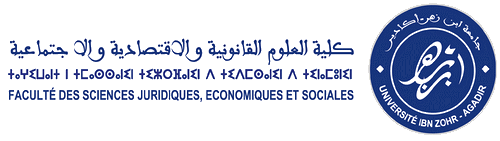 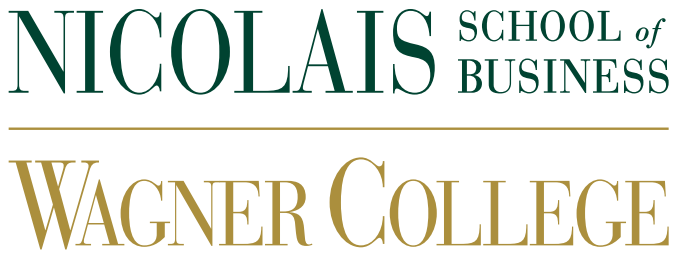 4th Current Business Issues in African Countries
LE MANAGEMENT ET LA RÉSILIENCE DES ORGANISATIONS AFRICAINES EN TEMPS DE CRISE
ÉTUDE DE L’ADÉQUATION DE L’INNOVATION MANAGÉRIALE ET L’INNOVATION SOCIALE
STUDY OF THE ADEQUACY OF MANAGERIAL INNOVATION AND SOCIAL INNOVATION
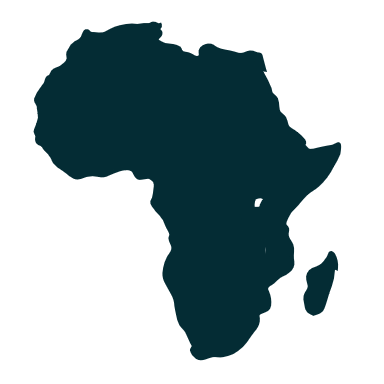 El Abidi Ayoub, Messaoudi Abdelaziz
Laboratoire de Recherche en Entreprenariat, Finance et Management des organisations (LAREFMO)
Faculté des sciences juridiques économiques e sociales -Université IBN Zohr- Maroc
April 27 – 28, 2023                 WWW.CBIAC.NET